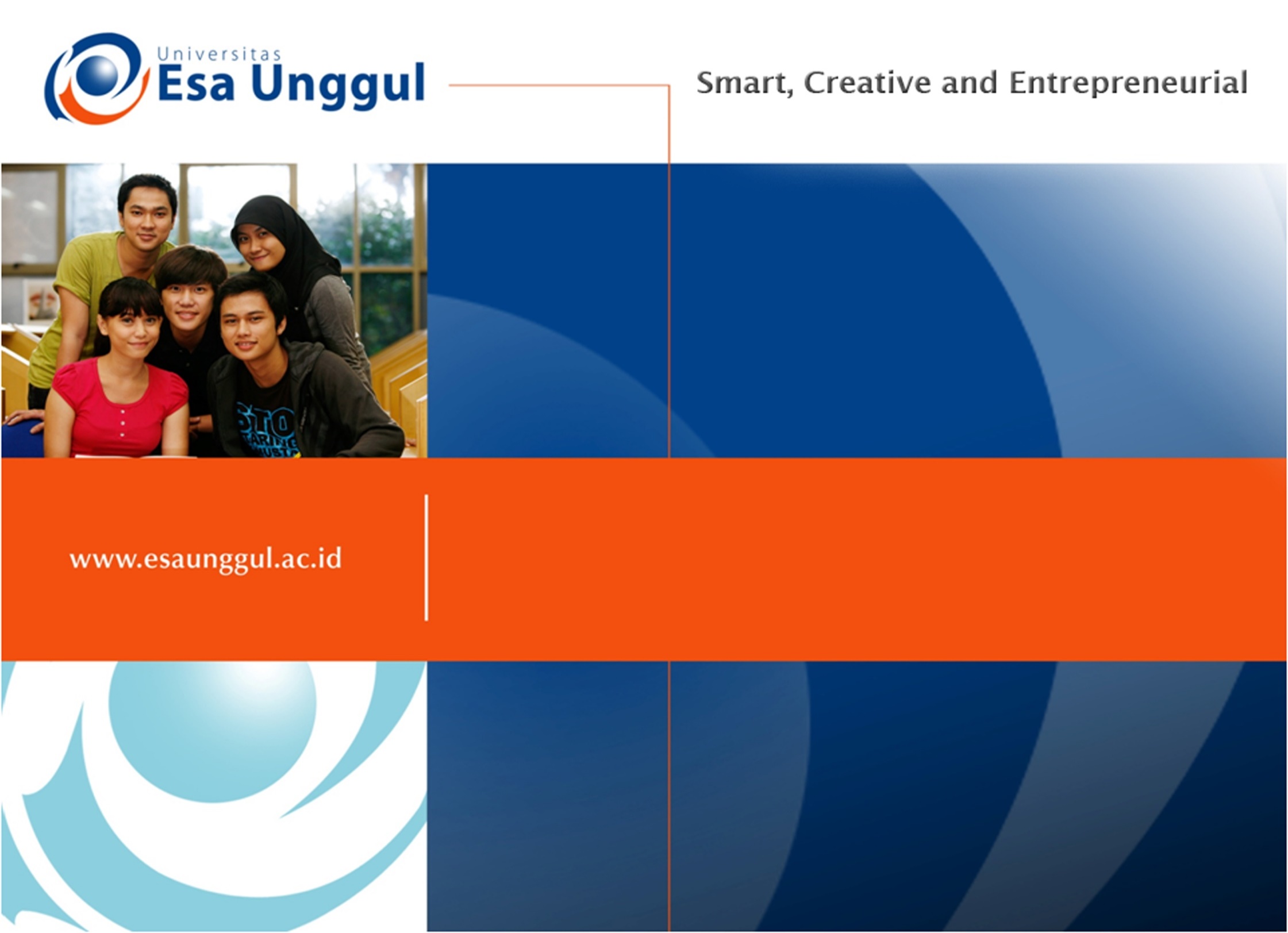 Vitamin and Energy Metabolism
PERTEMUAN 6
NADIYAH, S.Gz., M.Si
LARAS SITOAYU, S.Gz., MKM
PROGRAM STUDI KESEHATAN MASYARAKAT
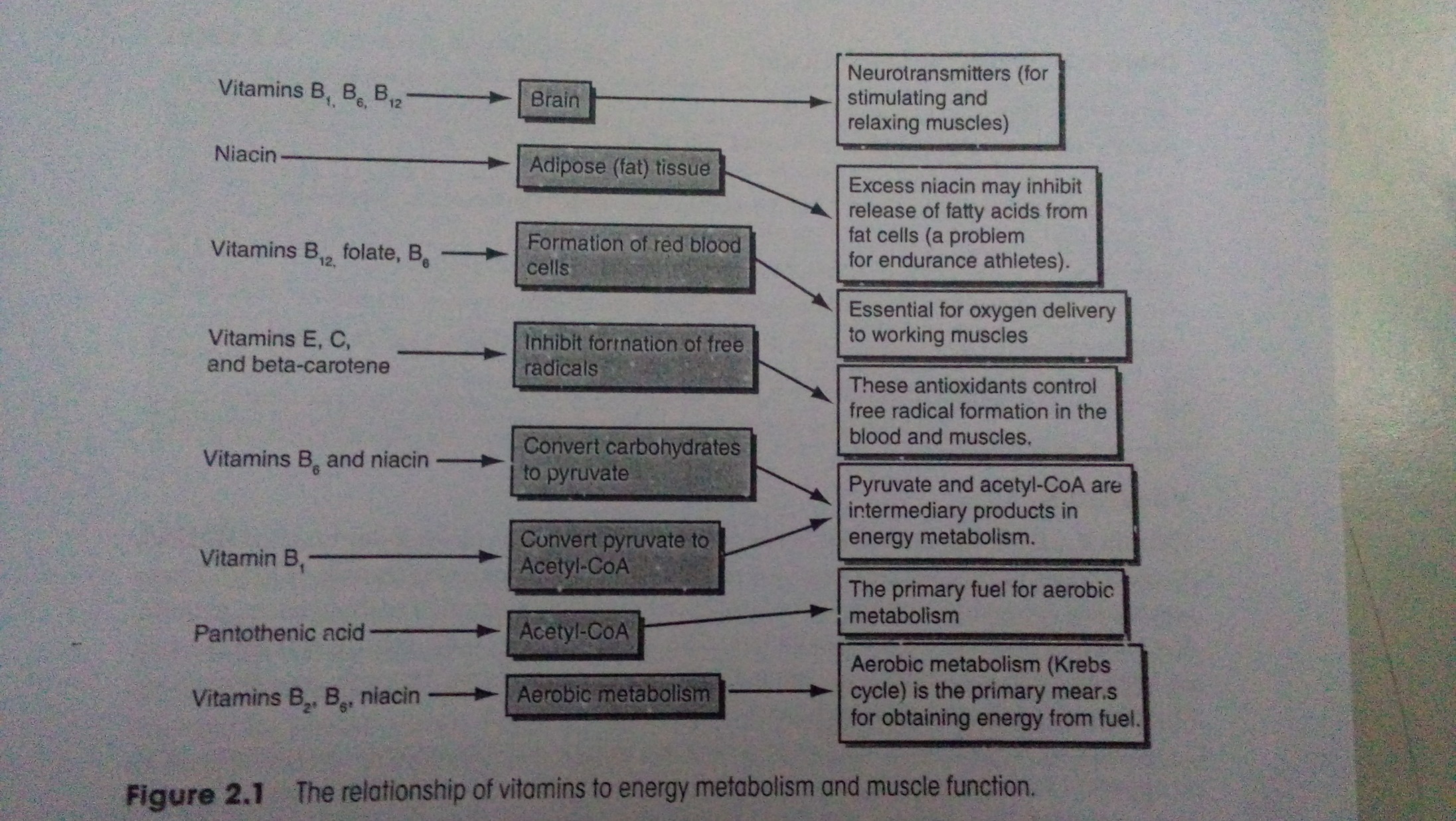 Relationship of vitamins to energy metabolism
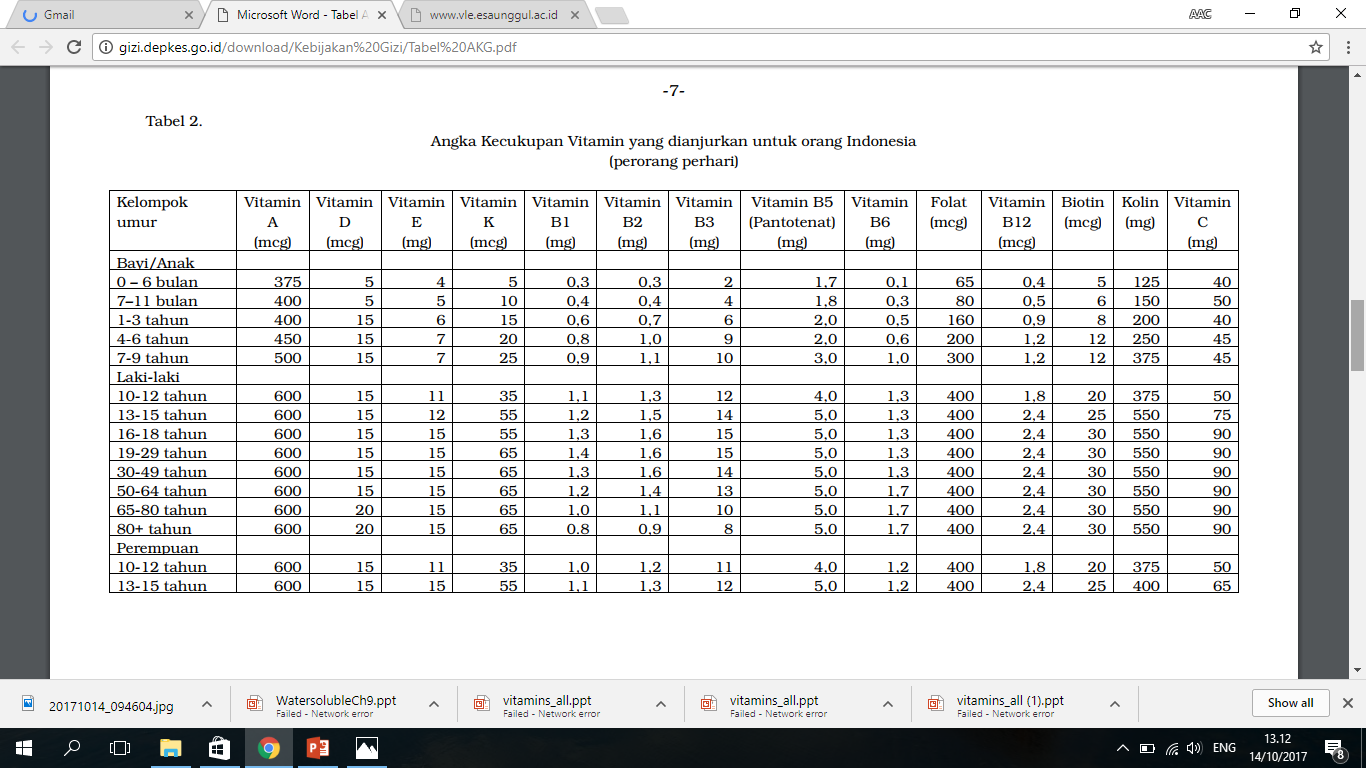 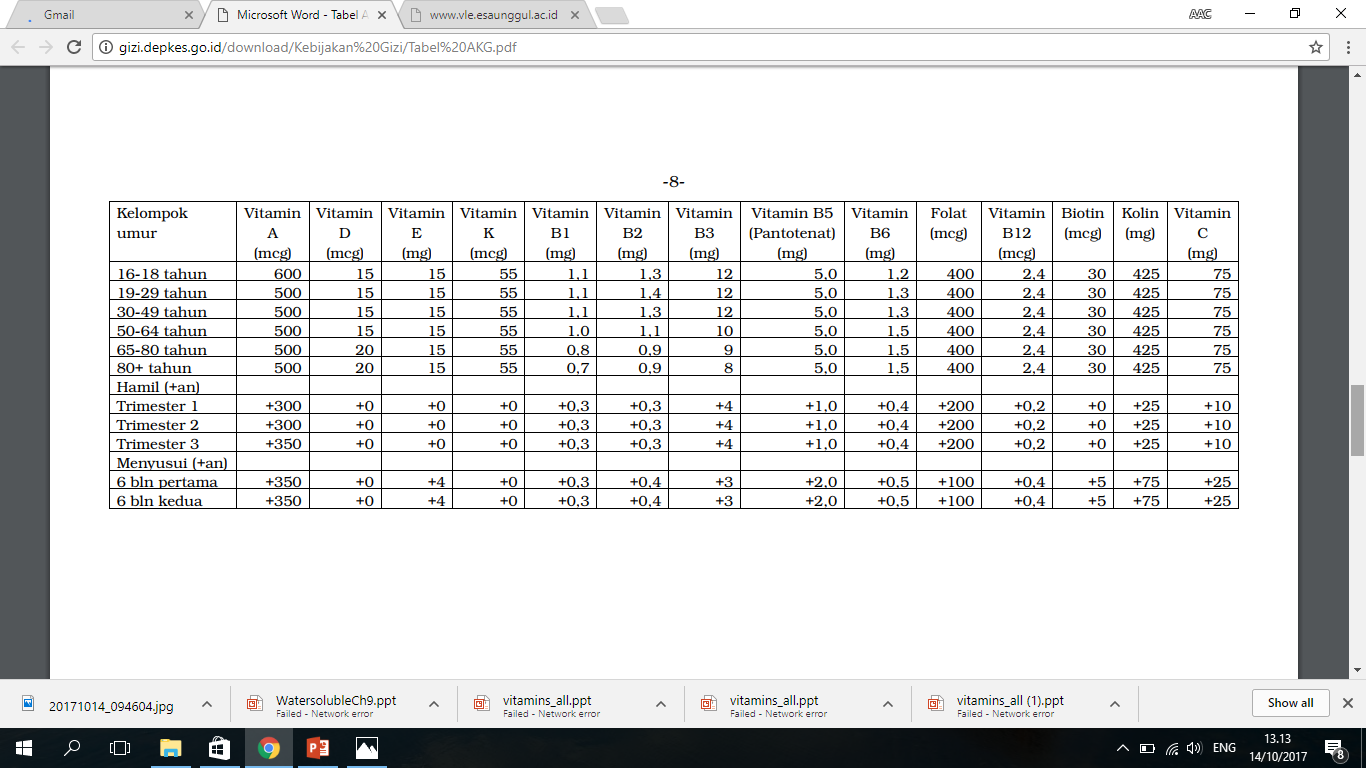 Vitamin B1
Vitamin B2
Niacin
Vitamin B6
Vitamin B12
Folic Acid
Biotin
Pantothenic Acid
Vitamin C
Vitamin A
Vitamin D
Vitamin E
Vitamin K